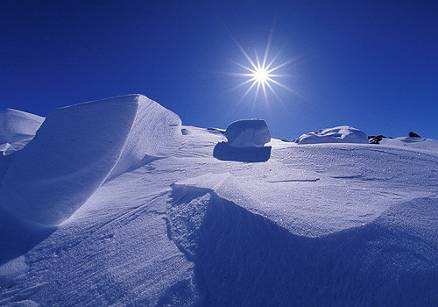 АРКТИЧЕСКИЕ ПУСТЫНИ (образ территории)
МКОУ СОШ№4
Гутор Г. Н.
Географическое положение
Зона арктических пустынь – природная зона арктического пояса, включающая острова и северные окраины материковой суши Арктики. В зонах арктических пустынь многочисленны ледники; вне ледников – каменистые пустыни.
Ледяная пустыня
Ледяная пустыня – разновидность холодной пустыни с очень низкими температурами воздуха и малым количеством осадков, с крайне разреженной скудной растительностью среди снегов и ледников арктического и антарктического поясов Земли. 
           Ледяные пустыни распространены на большей части Гренландии и Канадского Арктического архипелага, на других островах Северного Ледовитого океана, на северном побережье Евразии и в Антарктиде.
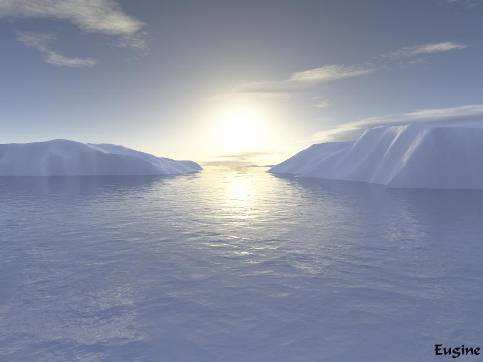 о.Новая Земля
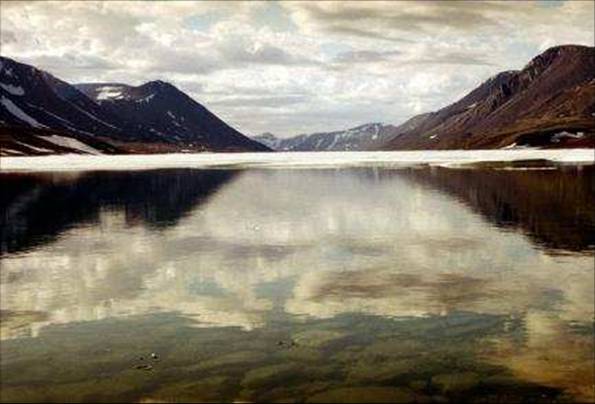 о.Земля Франца Иосифа
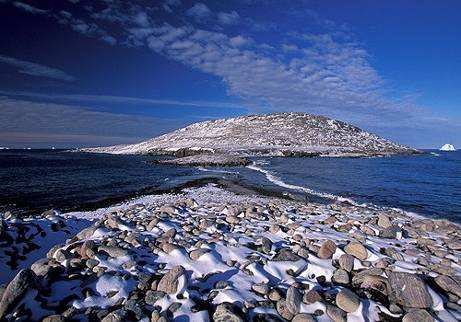 Арктика – край удивительной природы, край контрастов, царство снега и льда
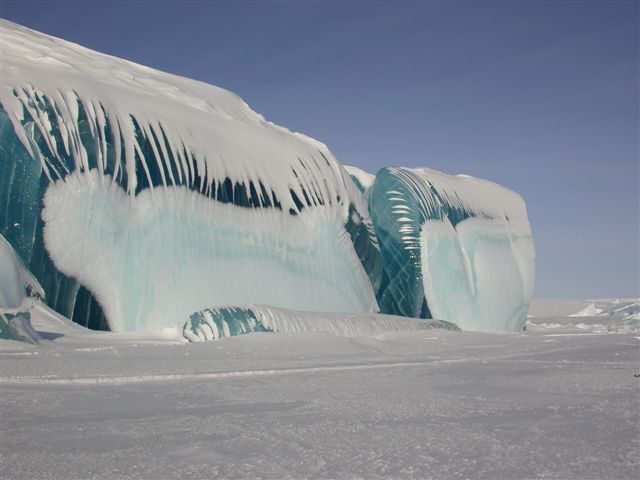 Работа с картой
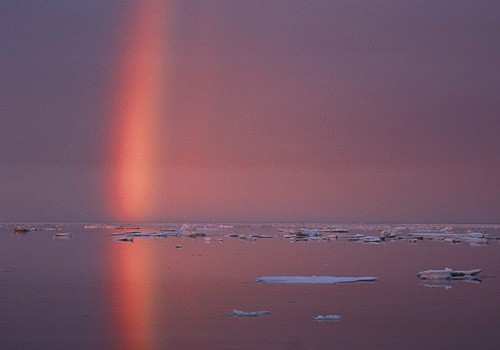 Границу Арктического пояса обычно проводят по изотерме 5 град. с самого теплого месяца (июля или августа)
Арктический пояс характеризуется отрицательными или малыми положительными значениями радиационного баланса, господством арктических воздушных масс, длительной полярной ночью, низкими температурами воздуха и поверхностных океанических вод
Моря арктического пояса отличаются устойчивым ледовым покровом
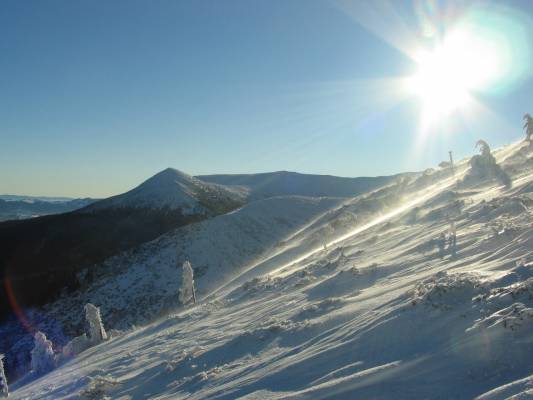 Многолетние льды не тают даже  летом
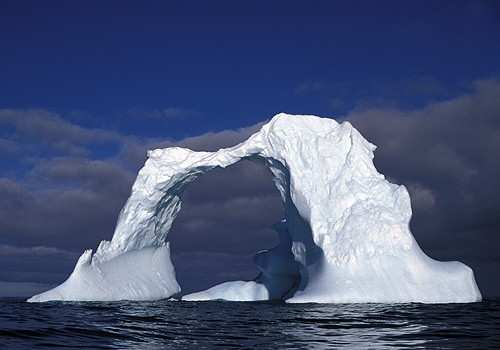 г.Норильск Зимой здесь продолжается долгая полярная ночь.
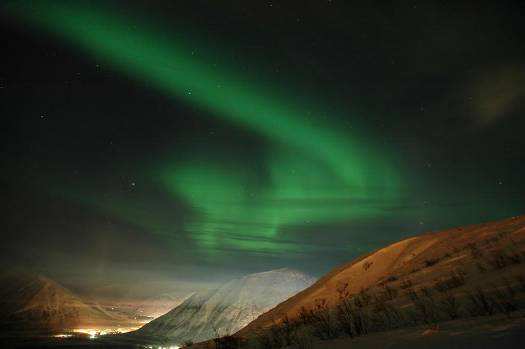 Растительность и животный мир Арктики
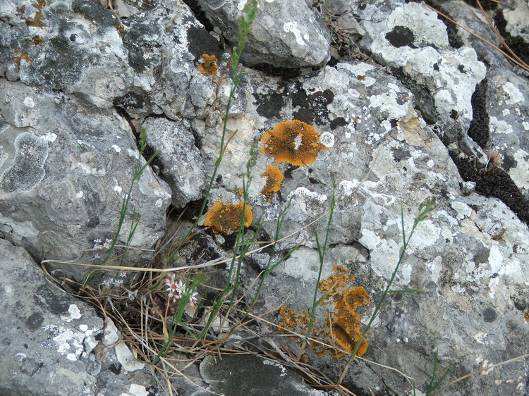 Белый медведь
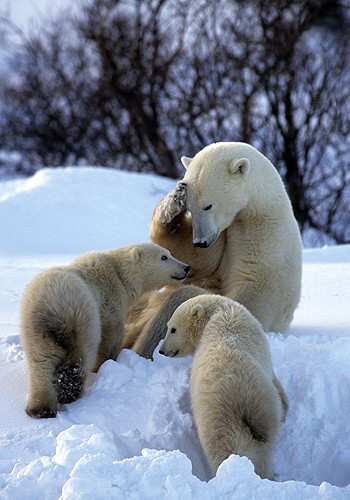 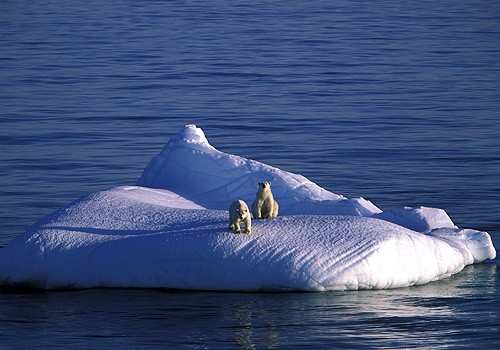 Морж
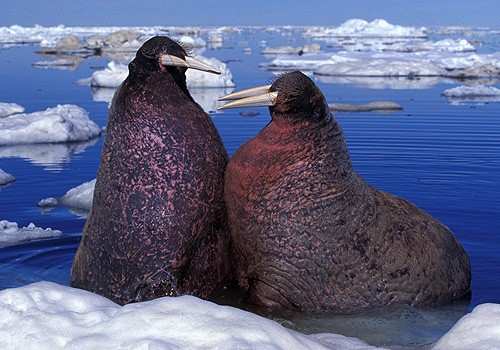 Тюлени
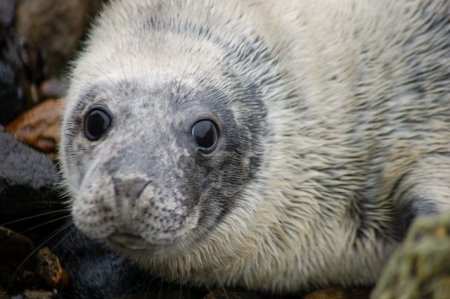 Кайра
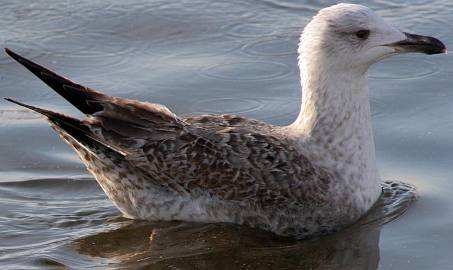 Северный Ледовитый океан
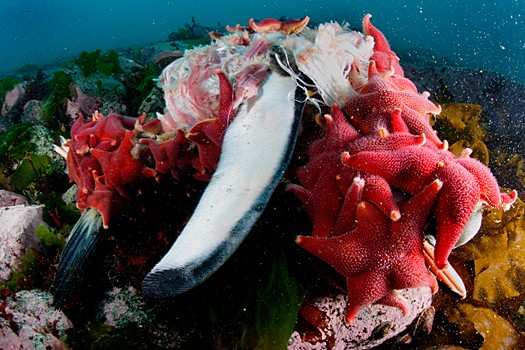 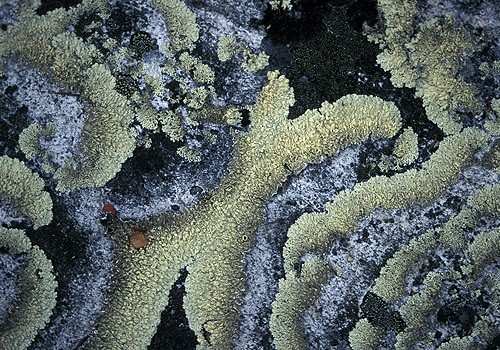 Белуха.Морской котик
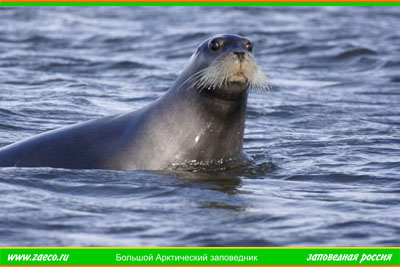 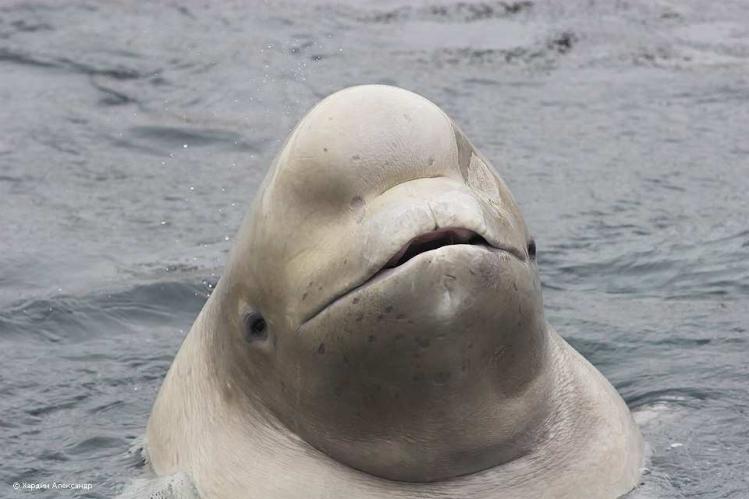 Касатка
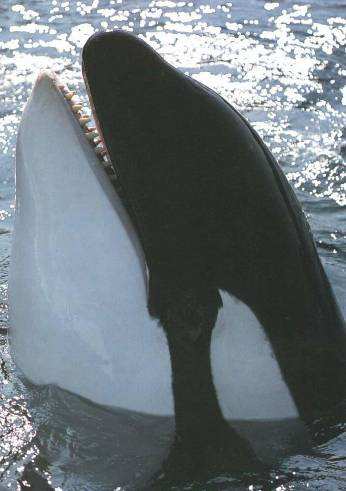 Выполнить задание:
Составить мини-проект по теме : Особенности природы арктических пустынь.